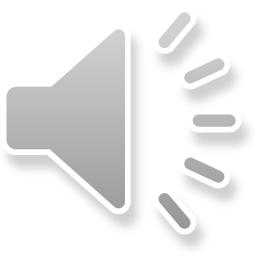 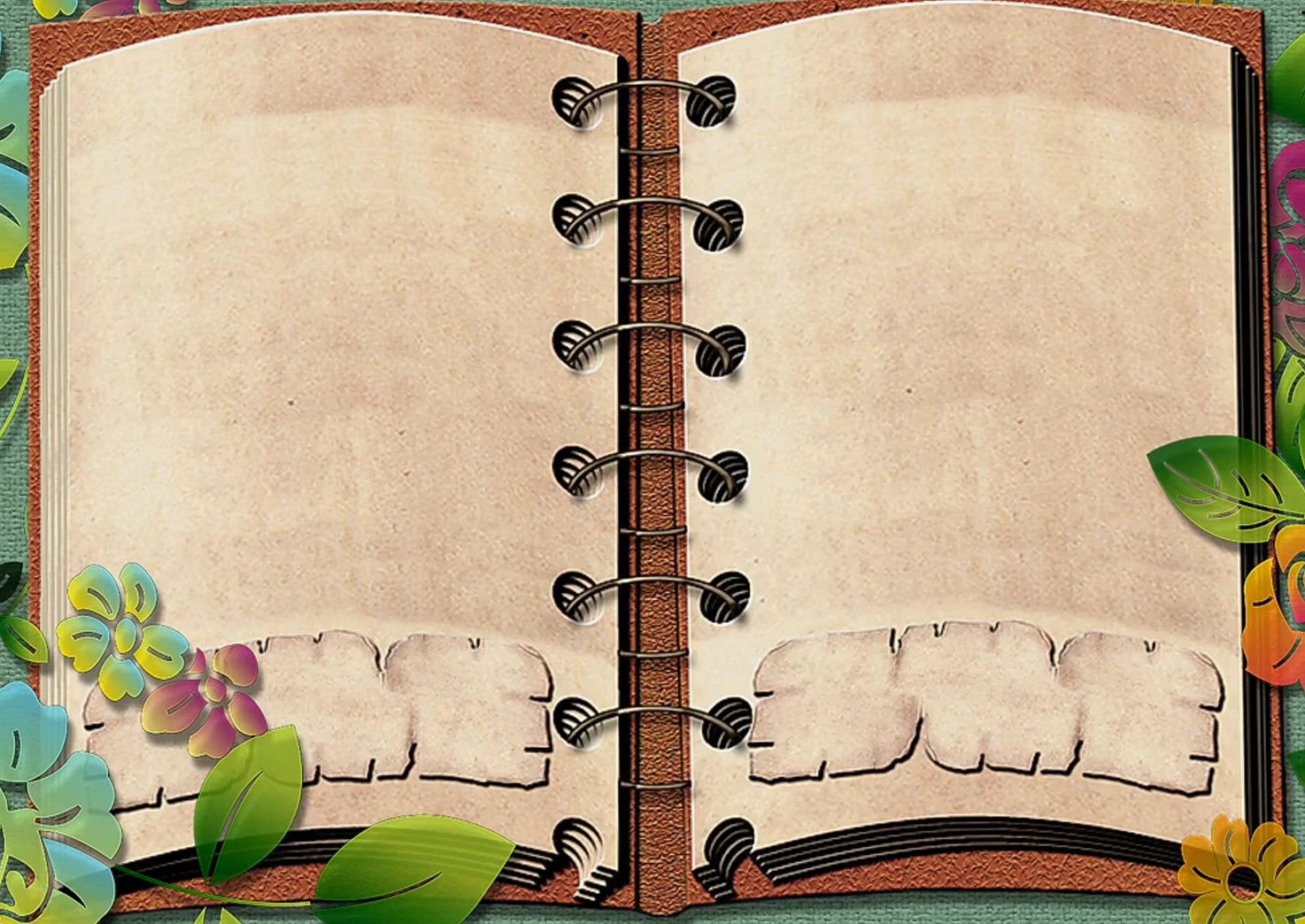 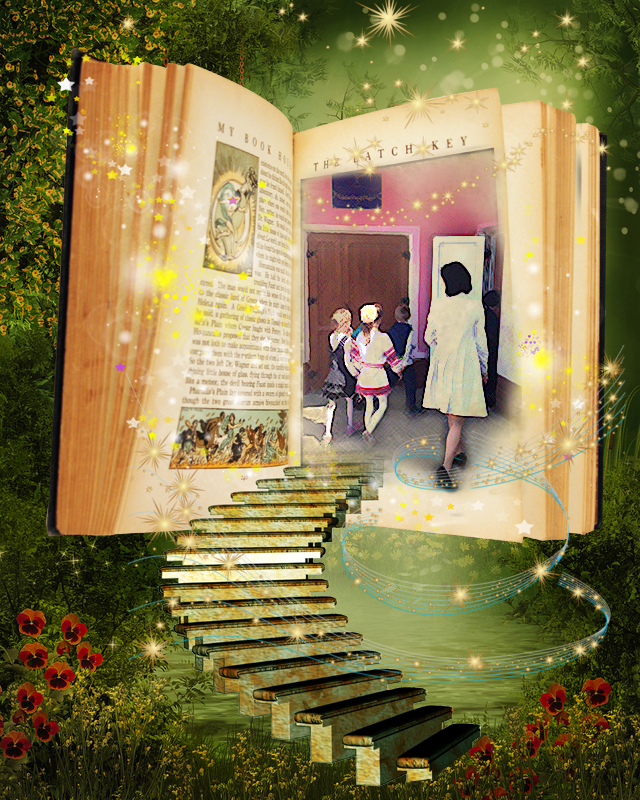 Бібліотека – це скарбниця
        всіх багатств людського духу.
                                        Г. Лейбніц
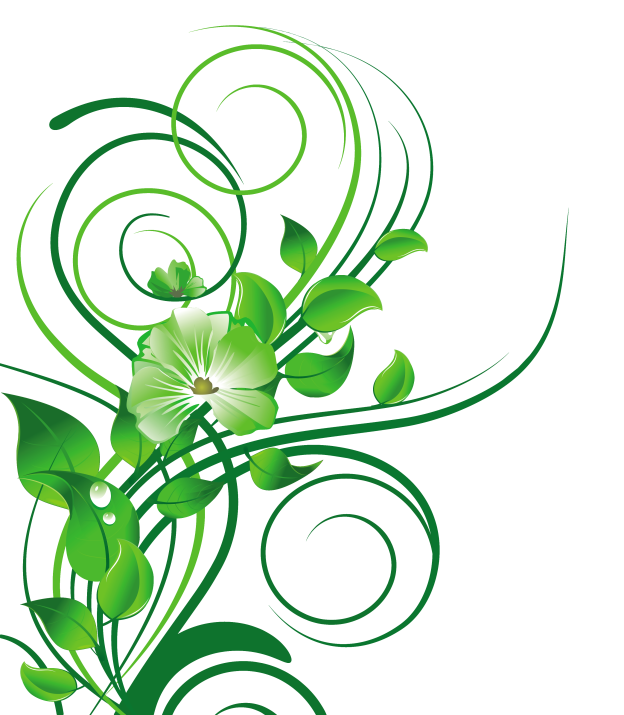 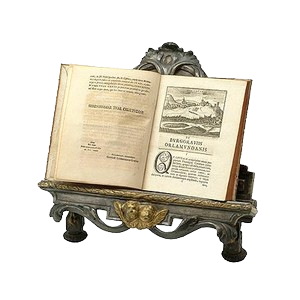 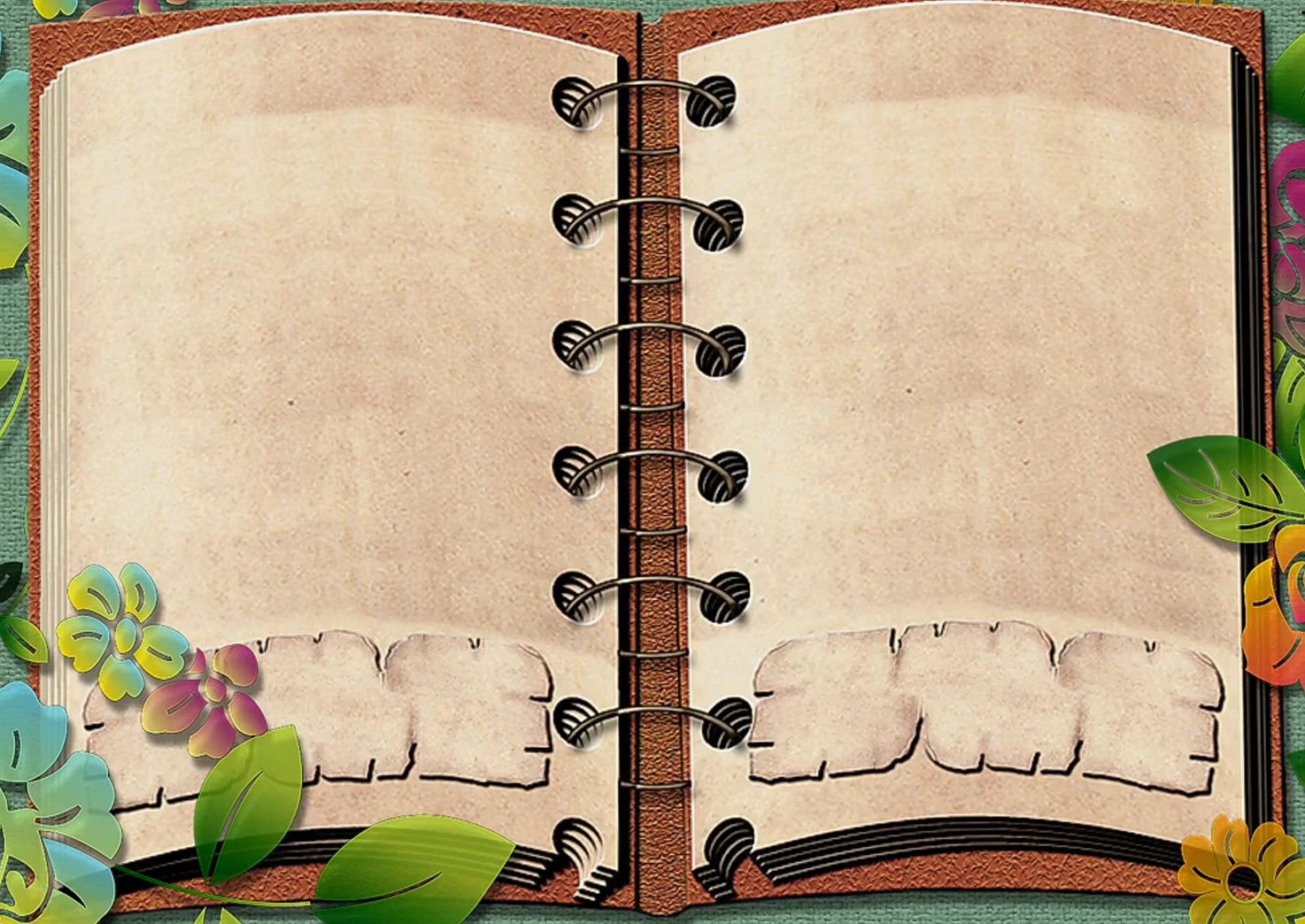 Напрямки діяльності бібліотеки:
Бібліотека обслуговує
-Поповнення і збереження      книжкового фонду;
-Донесення нової літератури до всіх категорій користувачів;
  -Популяризація творів українських письменників ;
-Висвітлення української культури,   мистецтва та побуту 
населення України;
   -Проведення краєзнавчої роботи;
      -Поширення самобутніх 
народних звичаїв і обрядів;
	-Організація дозвілля дітей,              розвиток їхніх творчих
 здібностей.
1500 користувачів
                               З них :
                          дітей – 350 ;
                     дорослих – 1150.
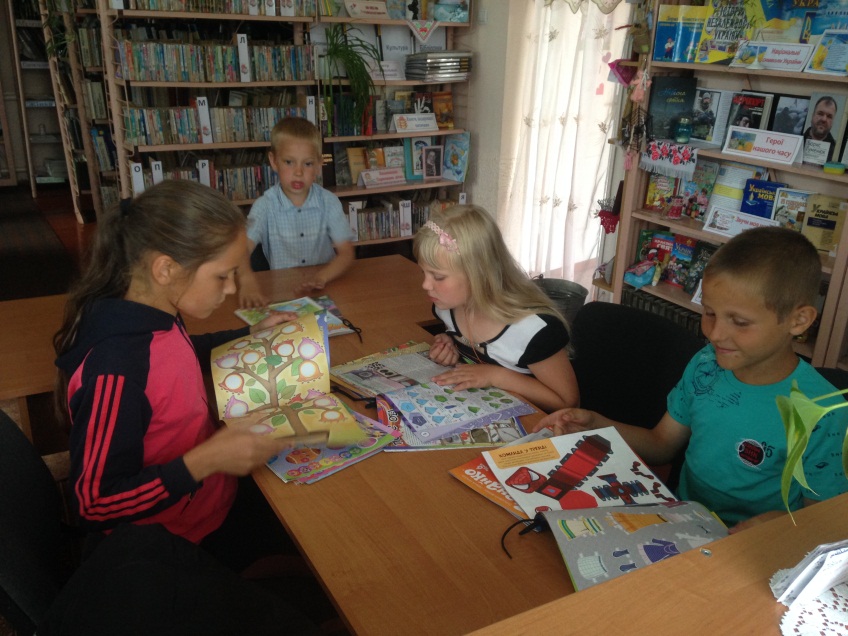 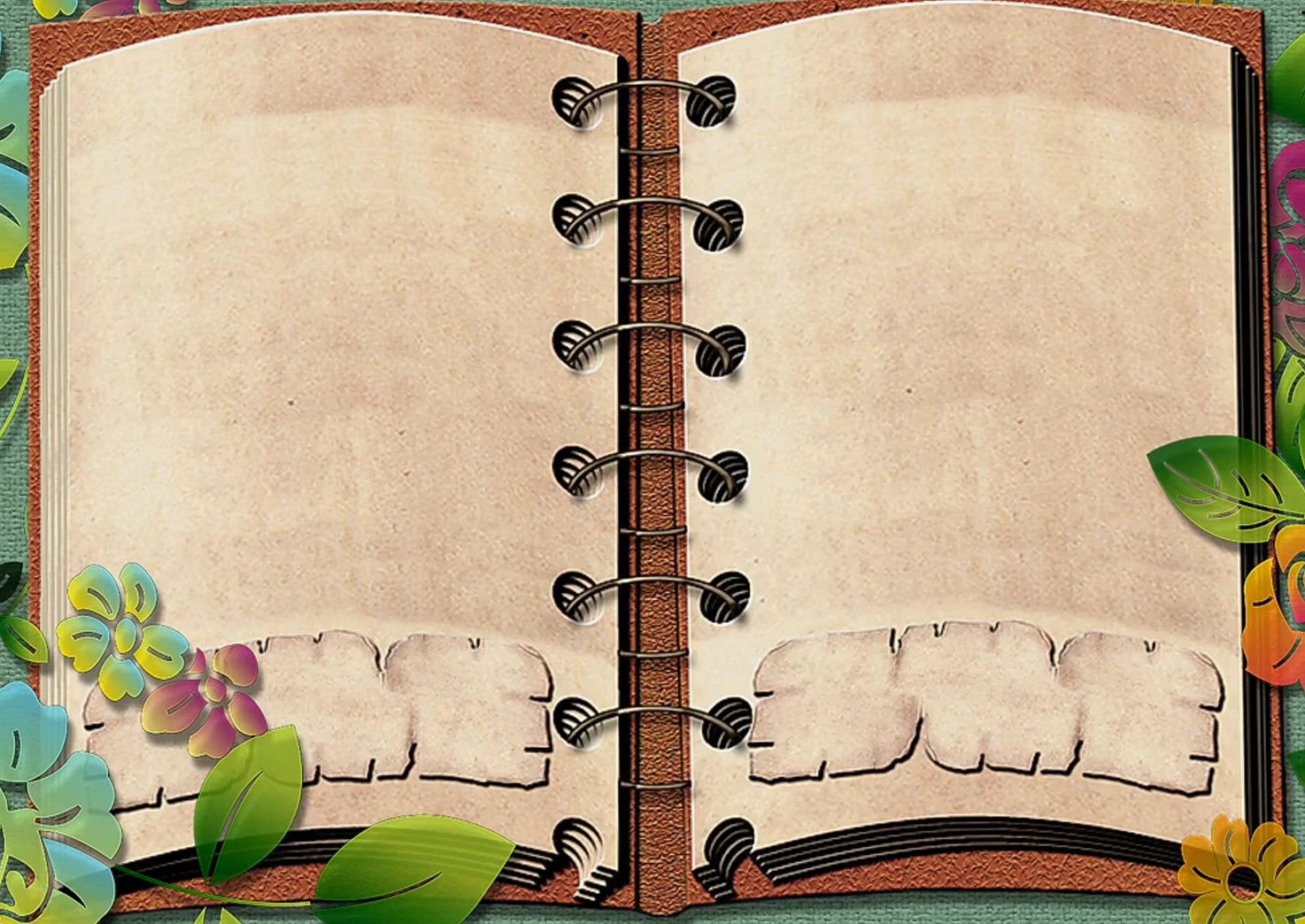 У нашій бібліотеці можна:
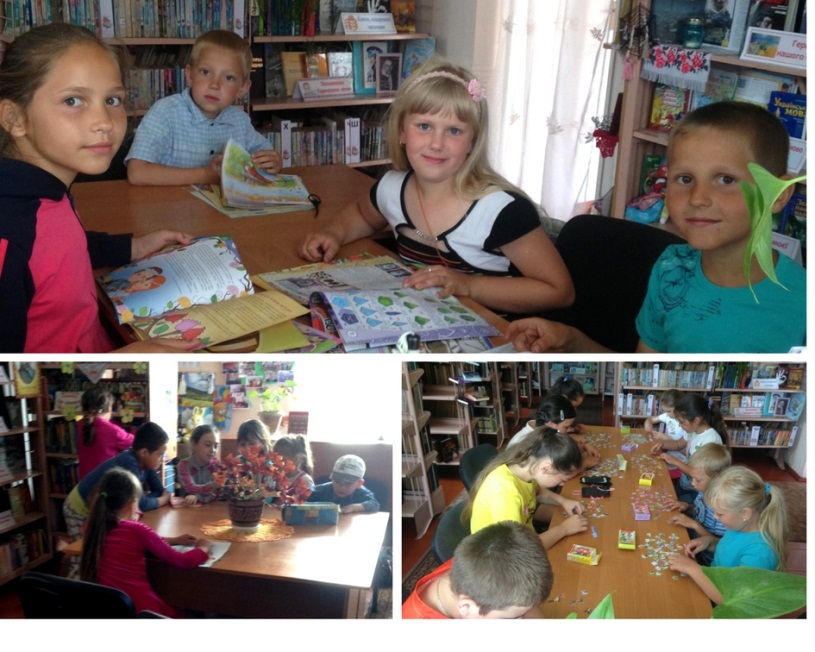 Взяти цікаву книгу;
	Підготувати доповідь, реферат, повідомлення;
	Знайти потрібну для навчання інформацію;
	Прочитати періодичні видання та енциклопедії;
	Прийняти участь у різноманітних майстер-класах.
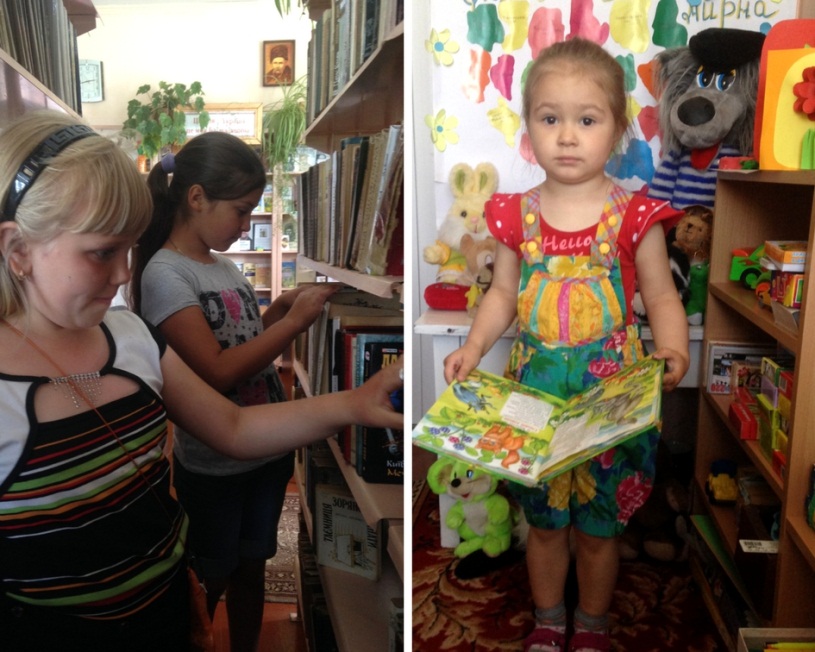 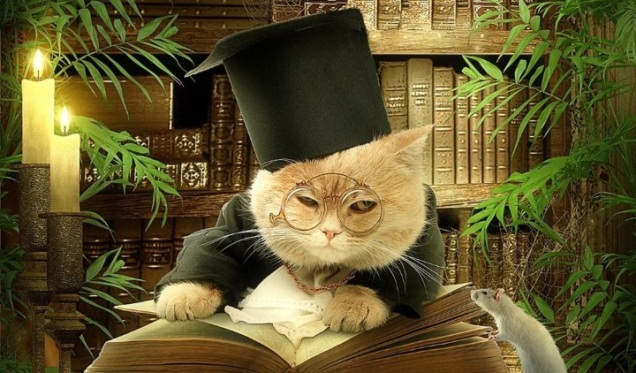 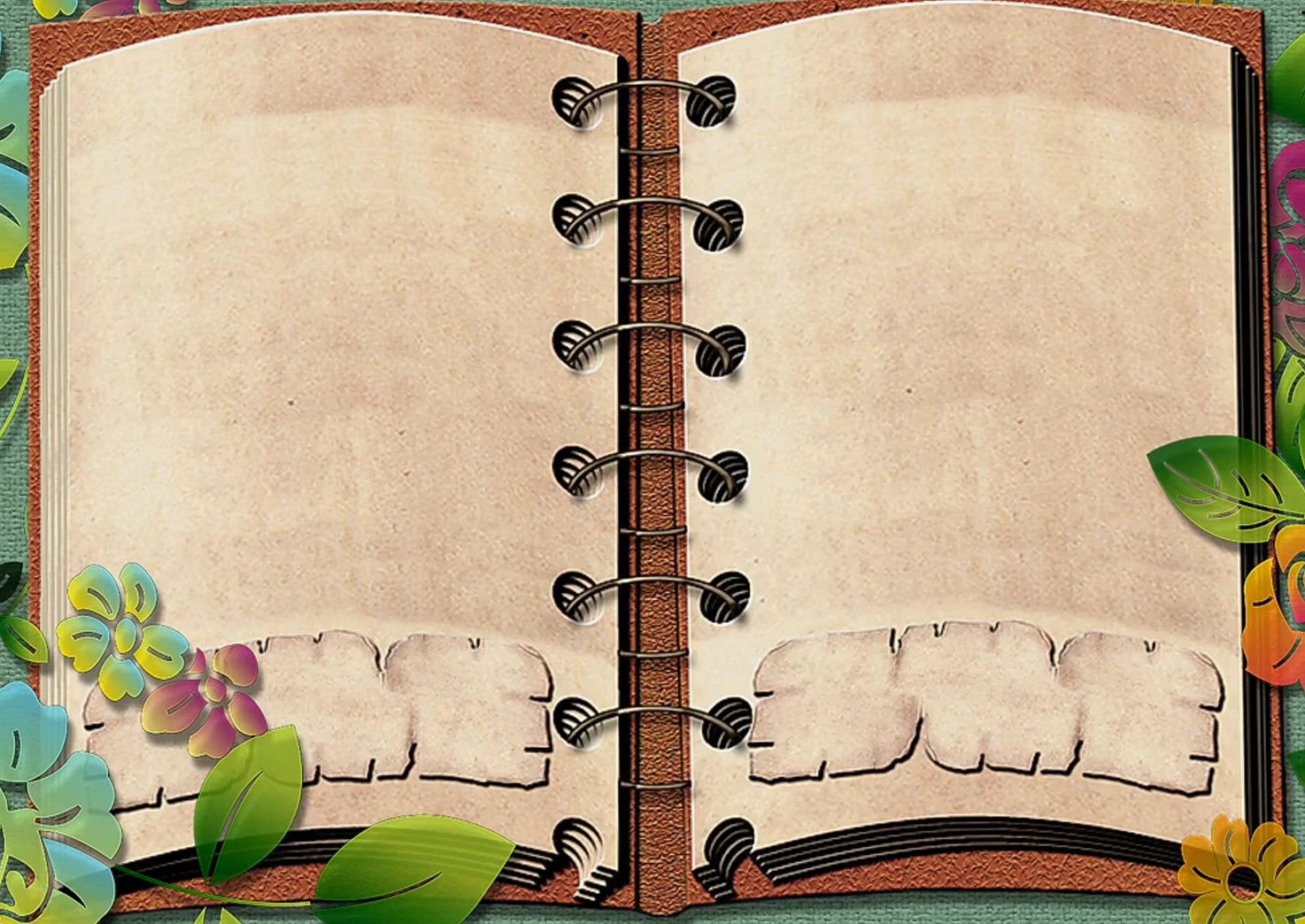 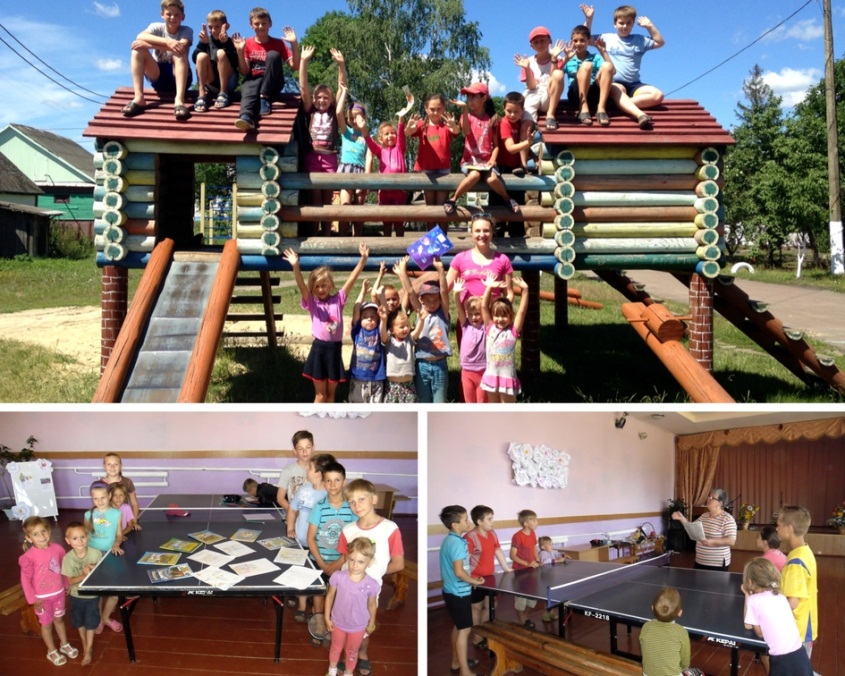 Співпраця з МБК «Колос»
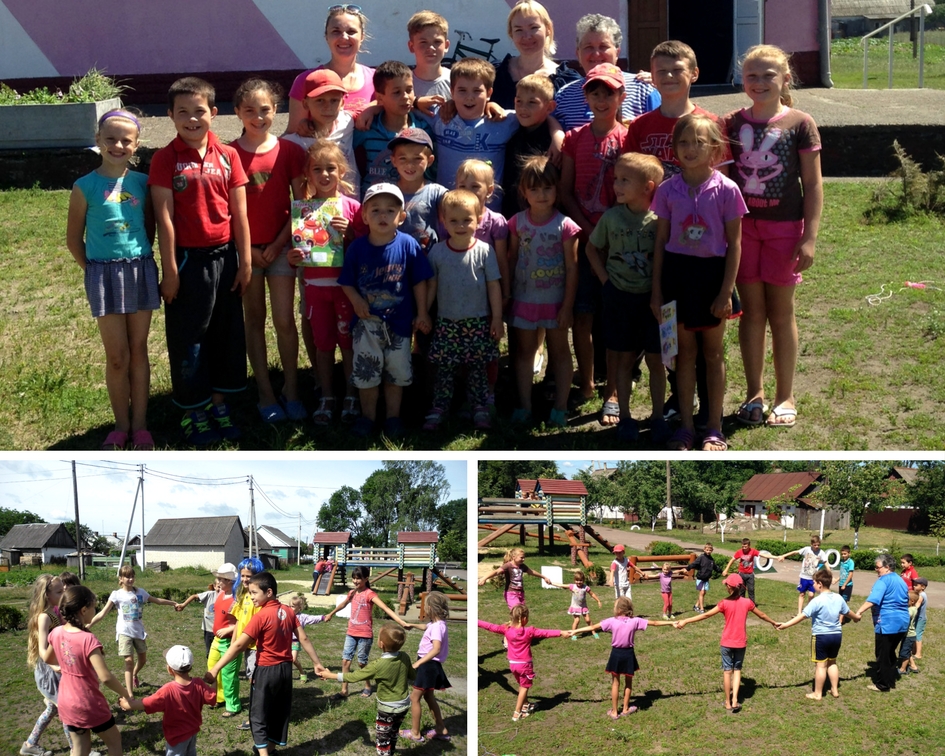 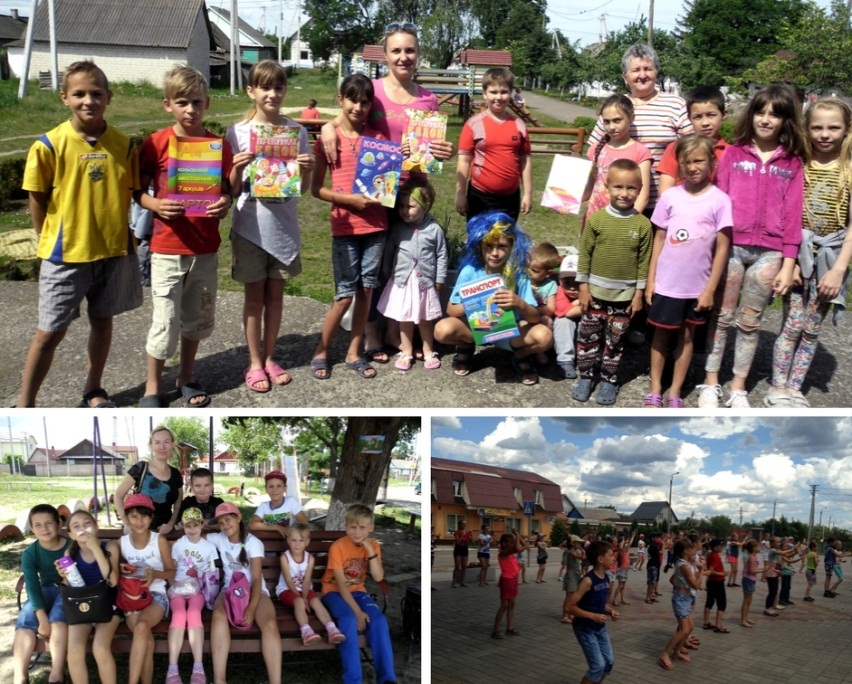 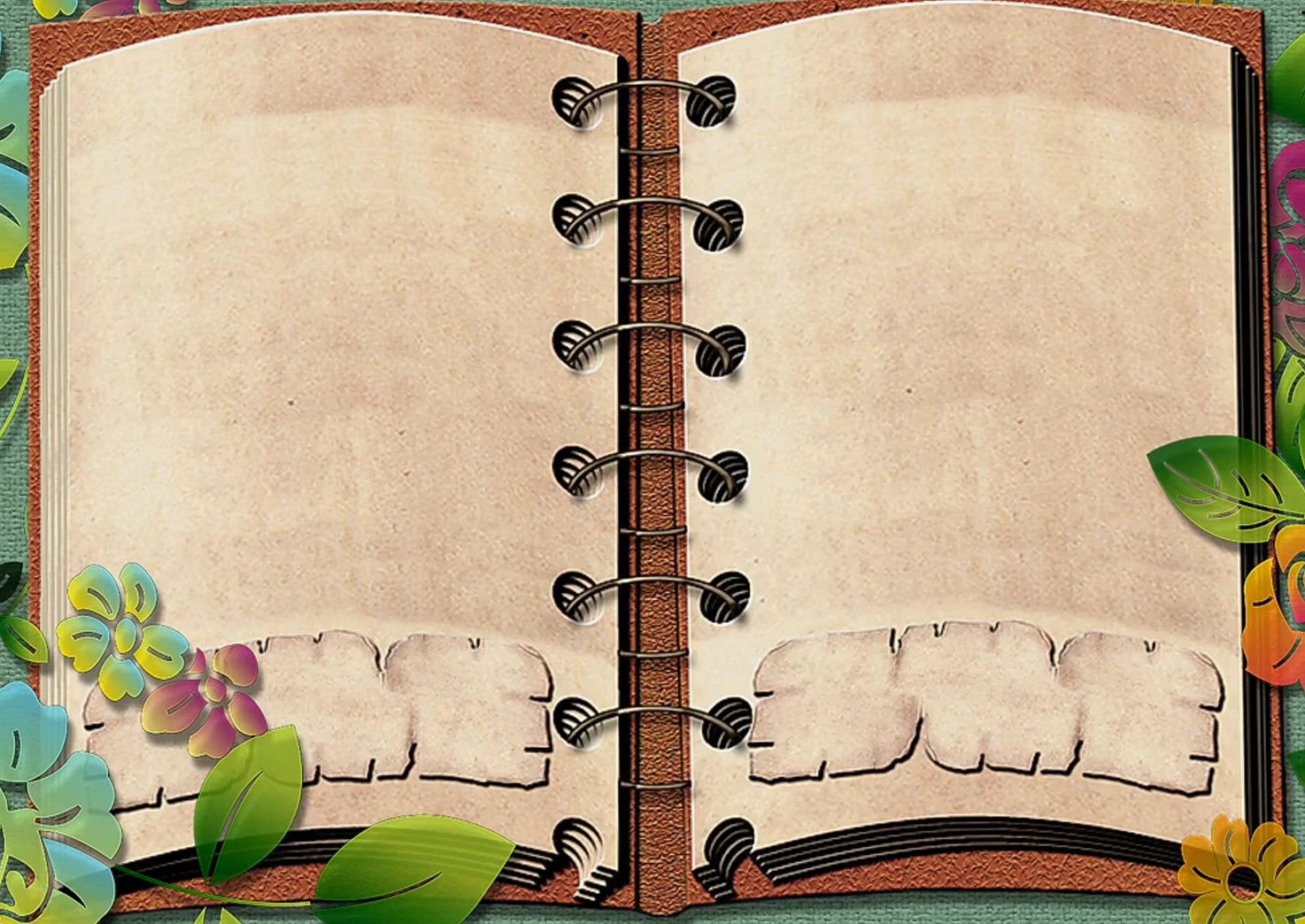 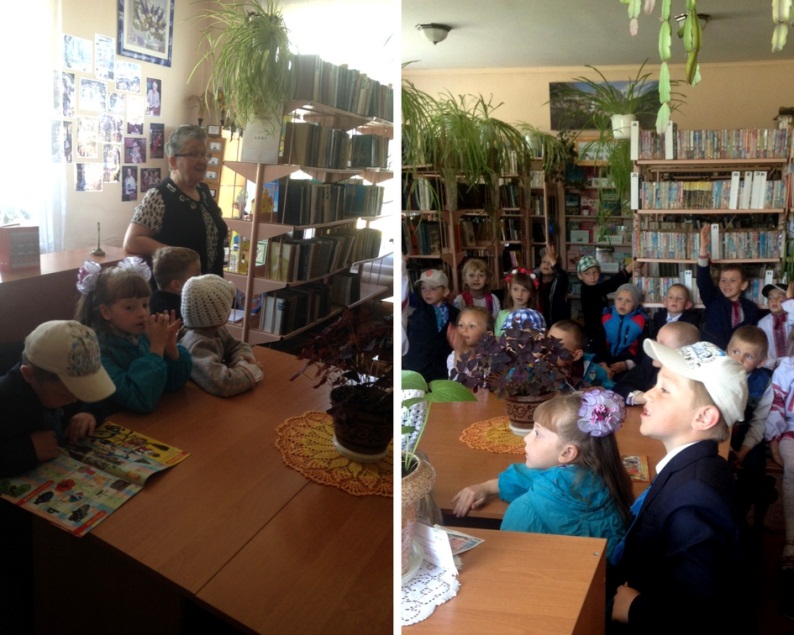 Співпраця зі школою:
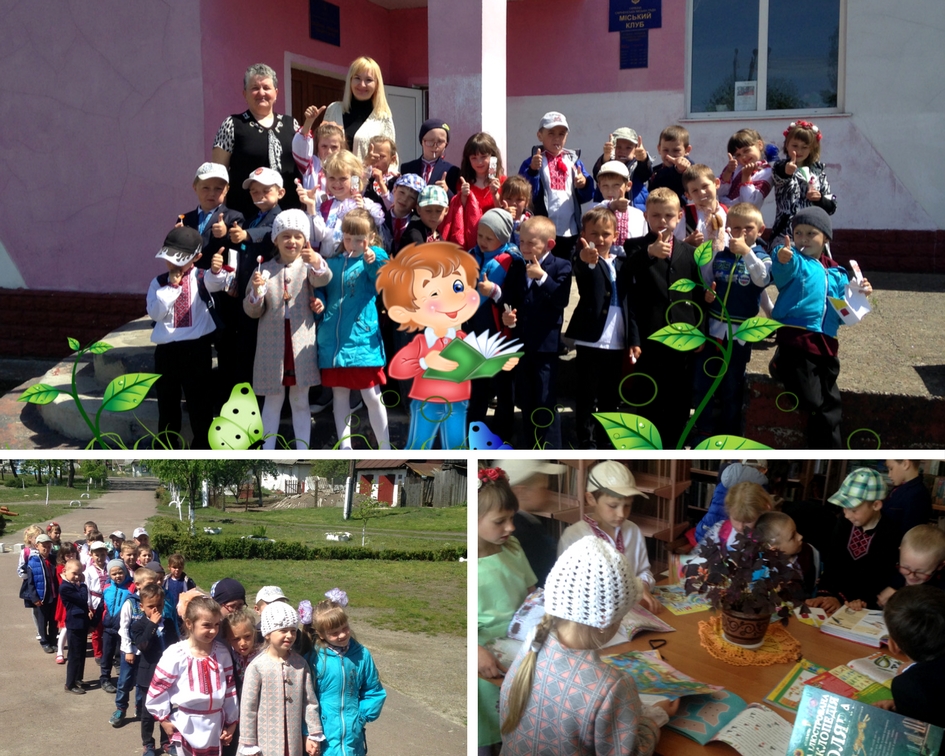 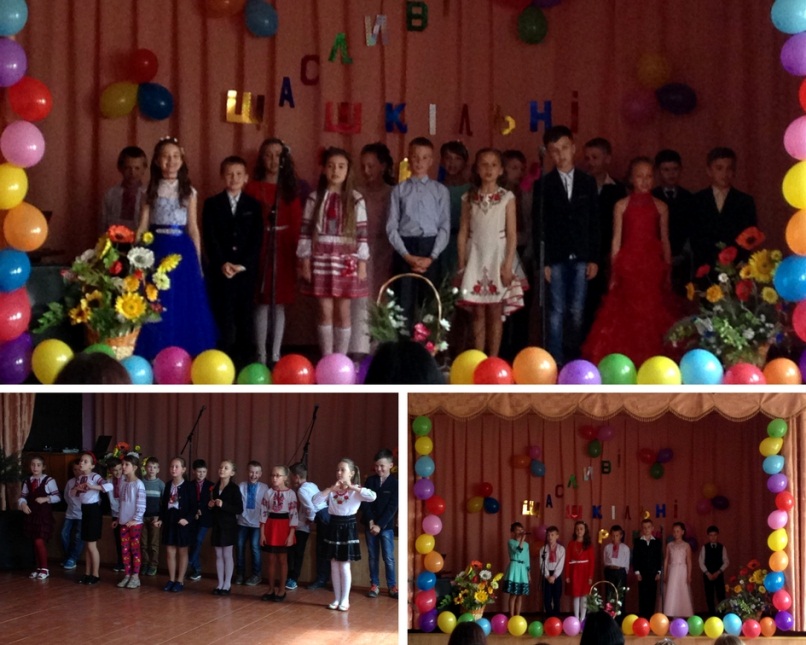 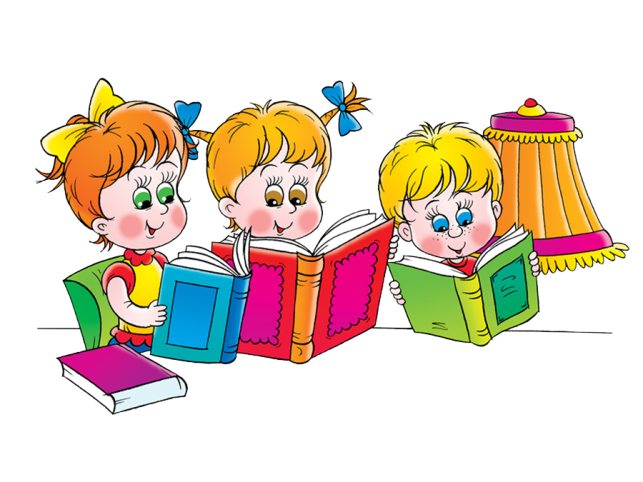 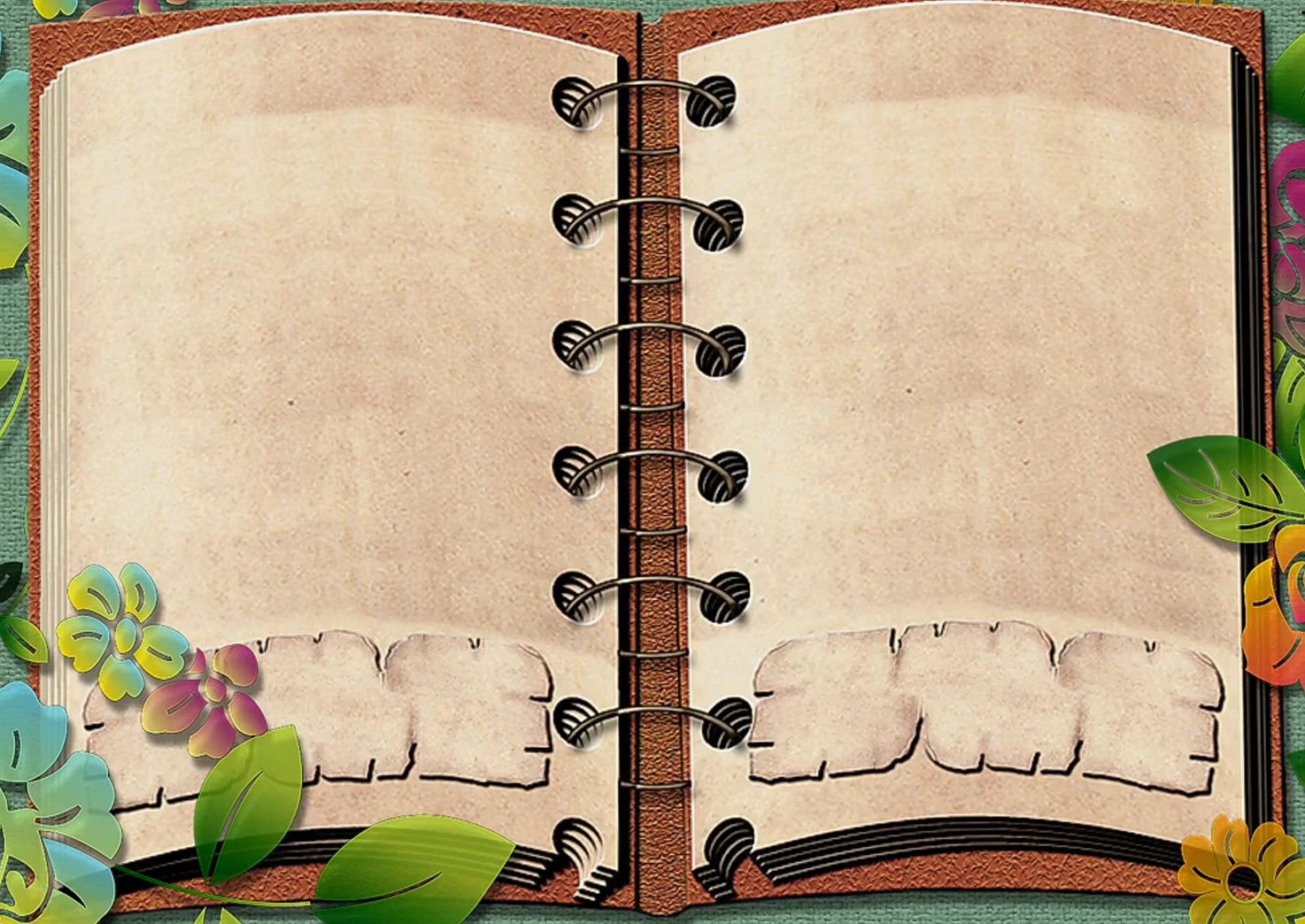 « Умілі ручки в бібліотеці»
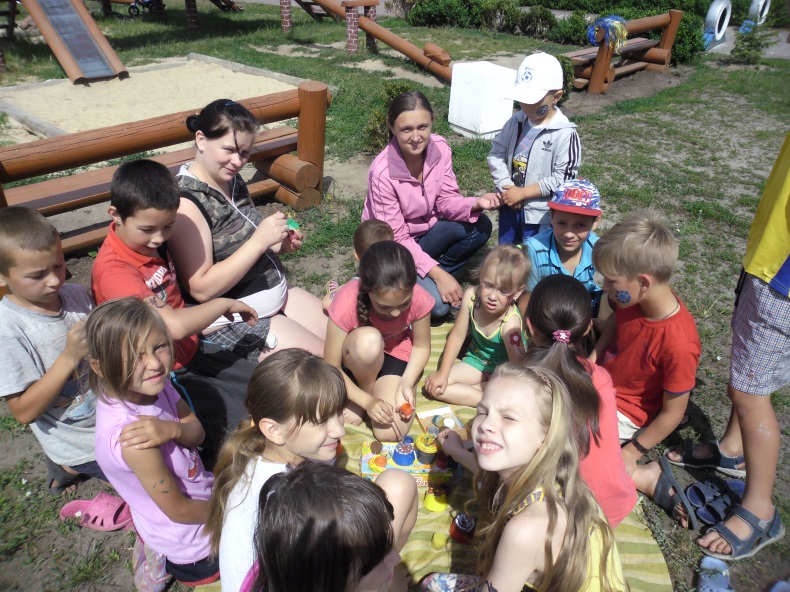 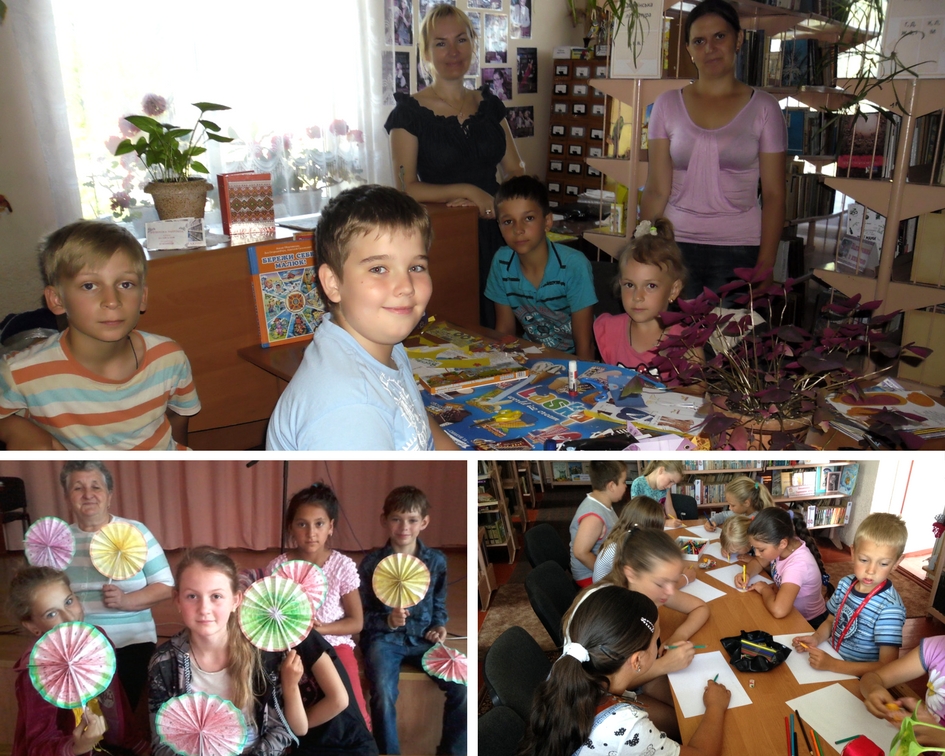 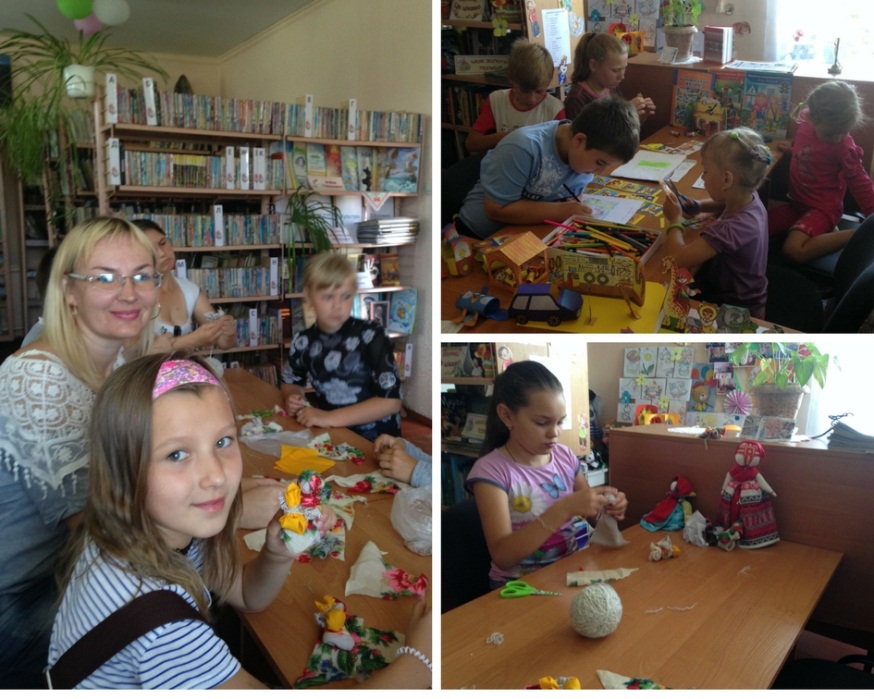 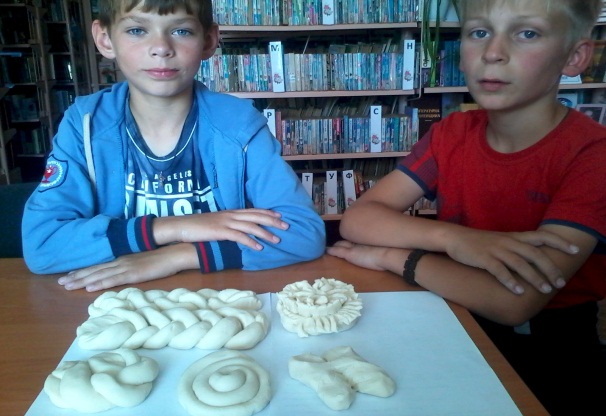 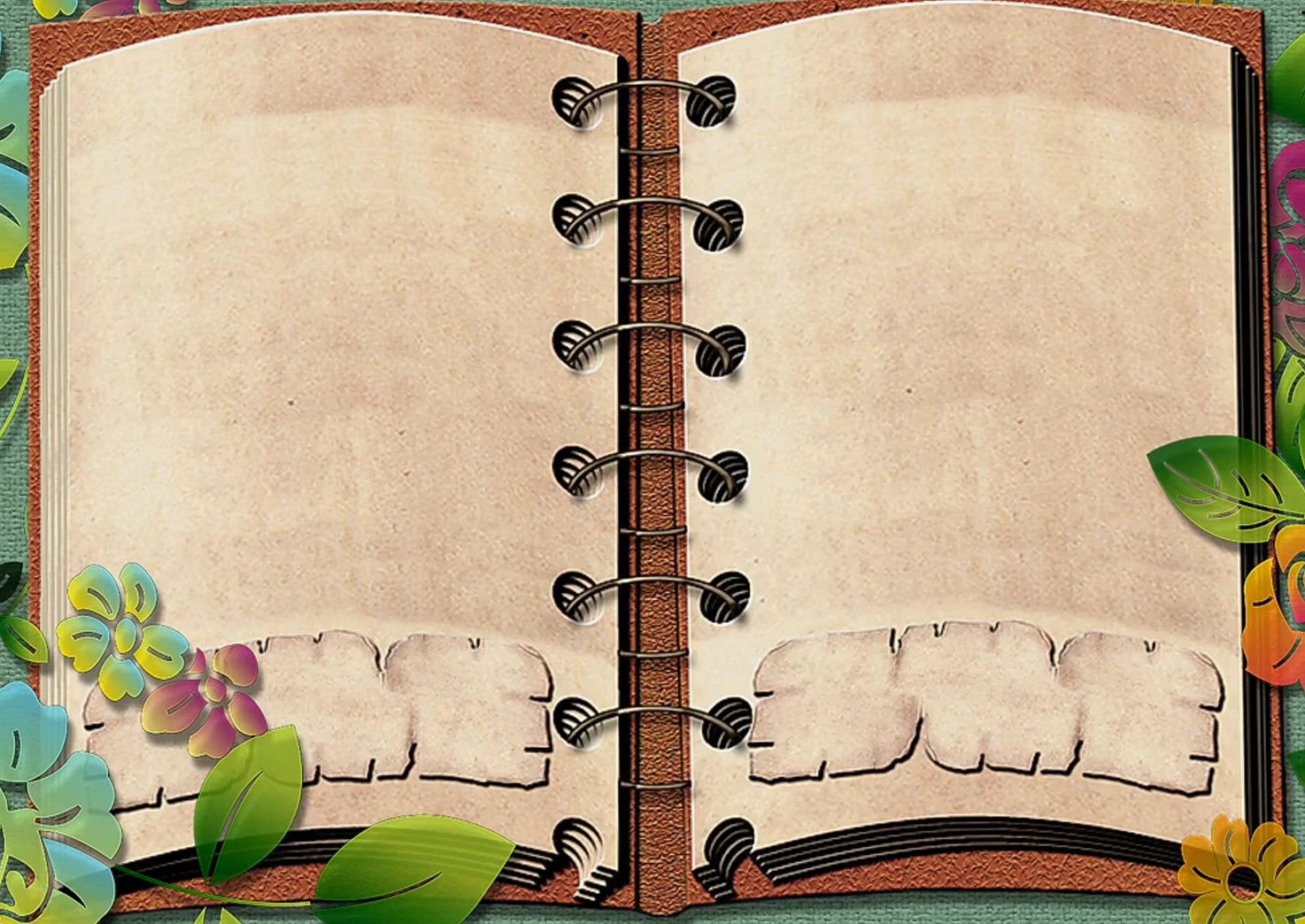 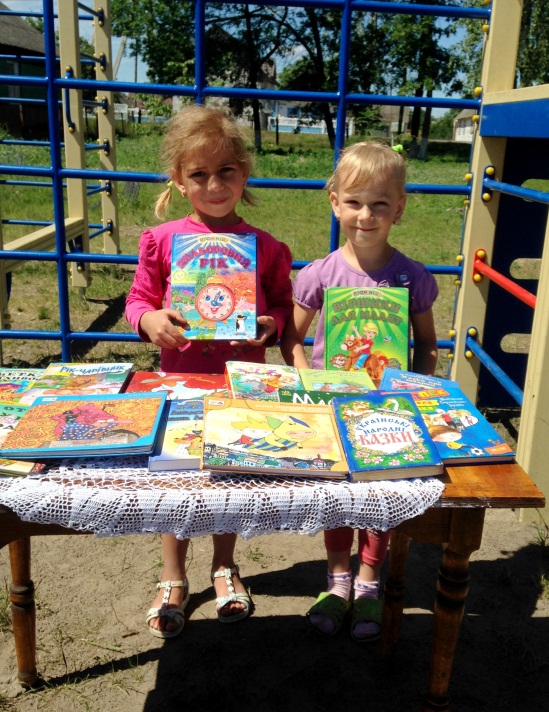 Літня альтанка "Подорож у країну казок".
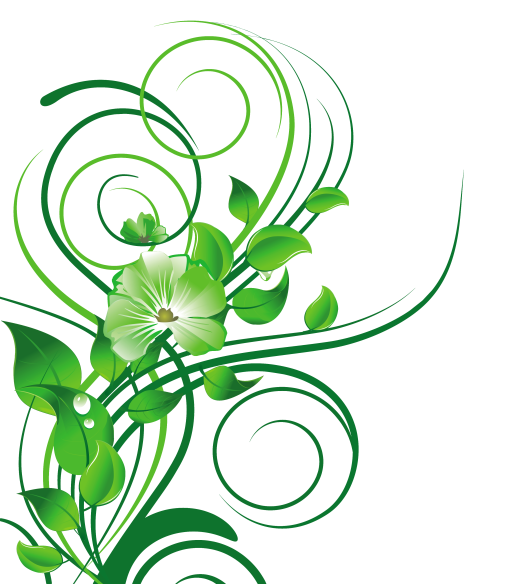 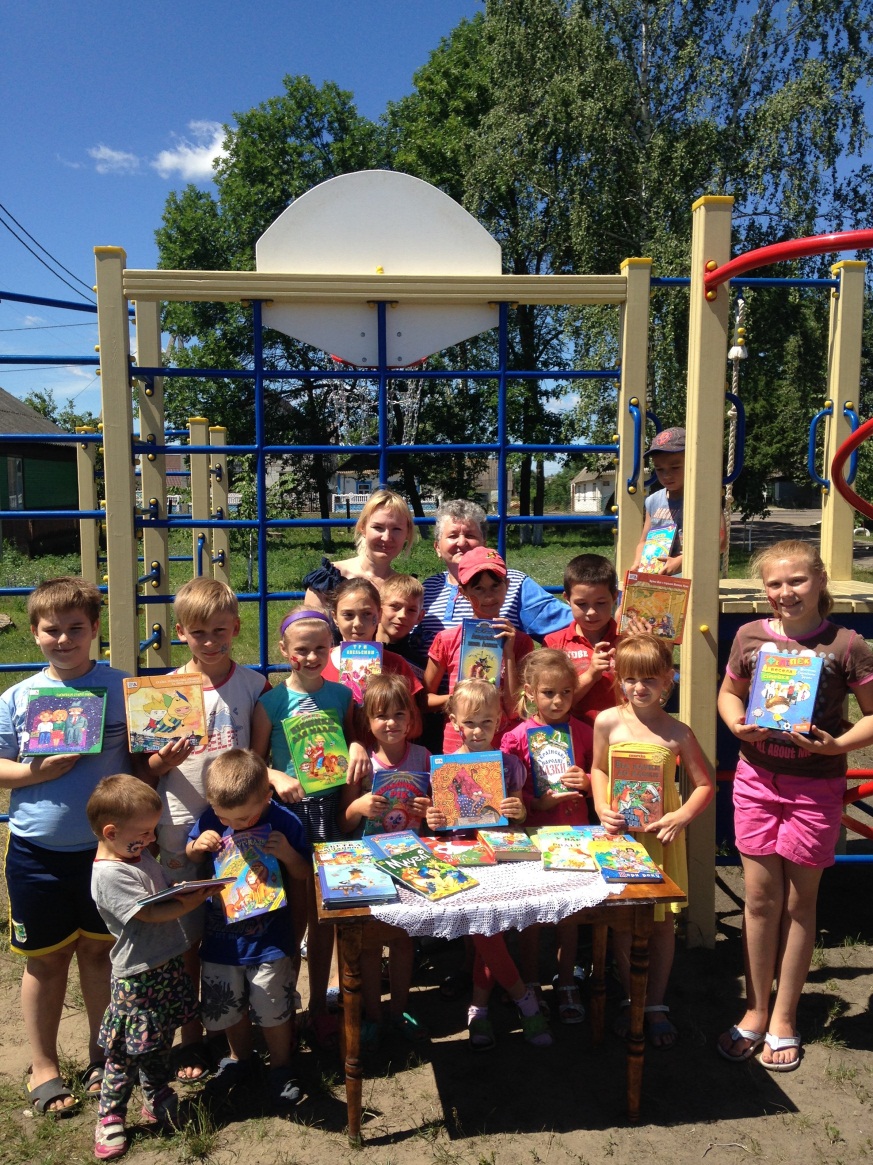 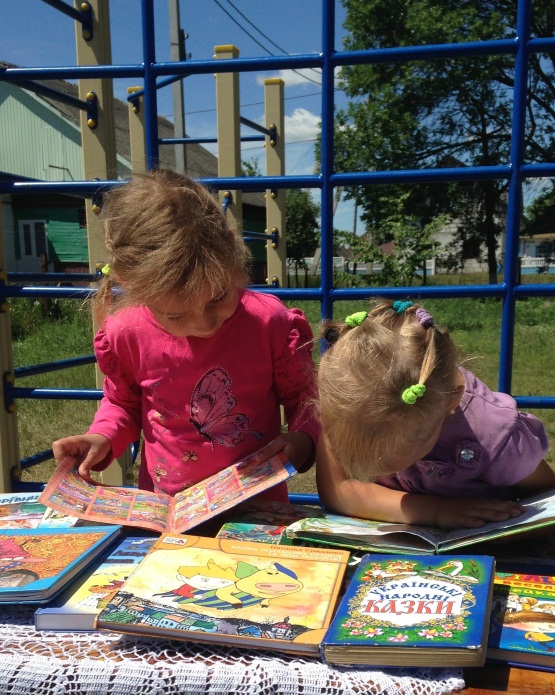 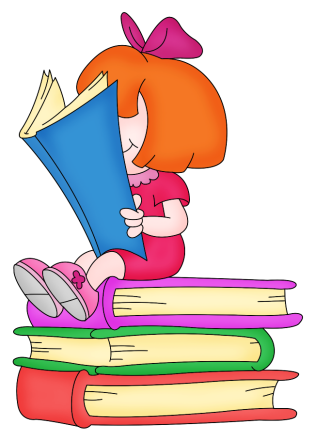 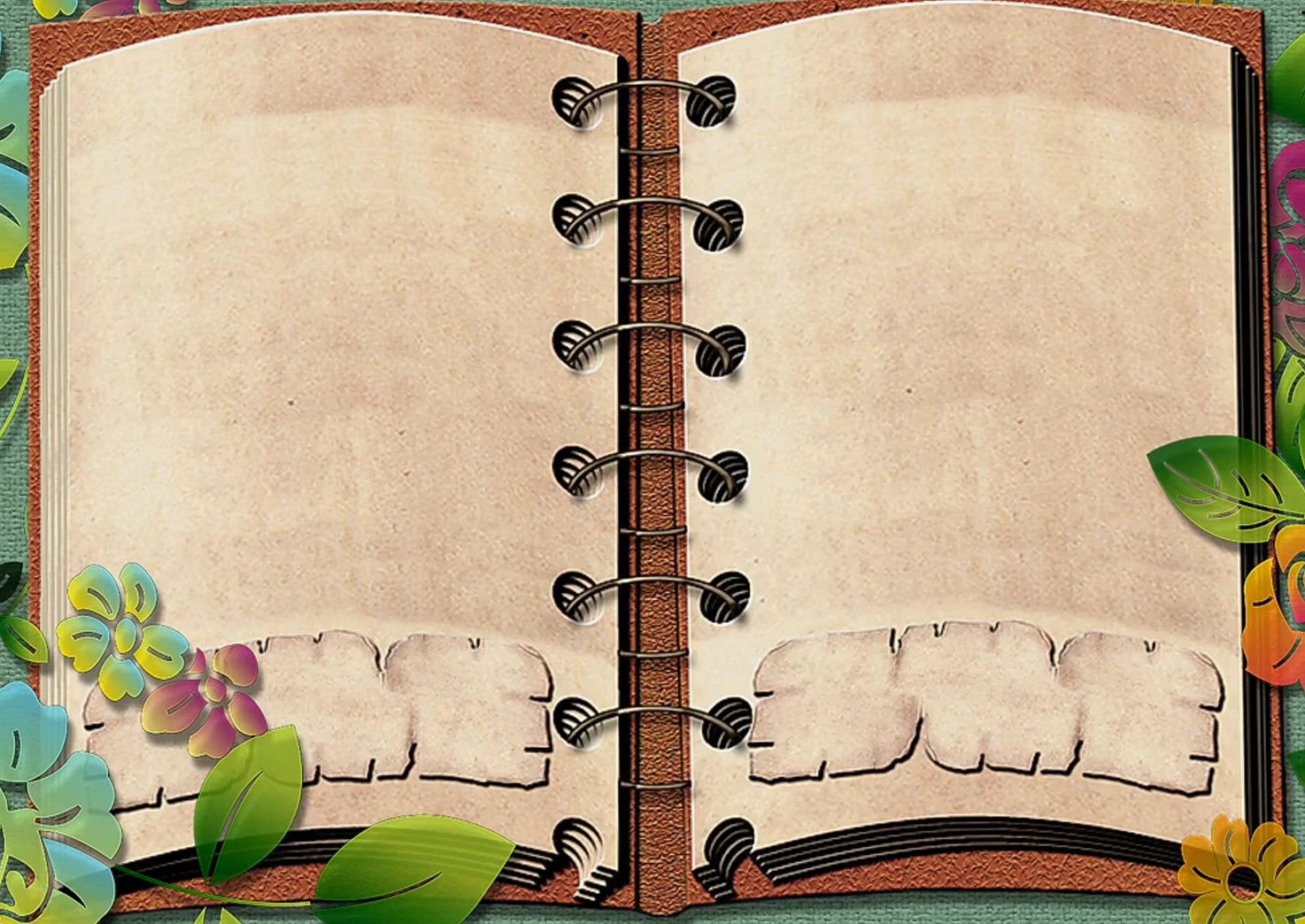 Свято «Мильних бульбашок»
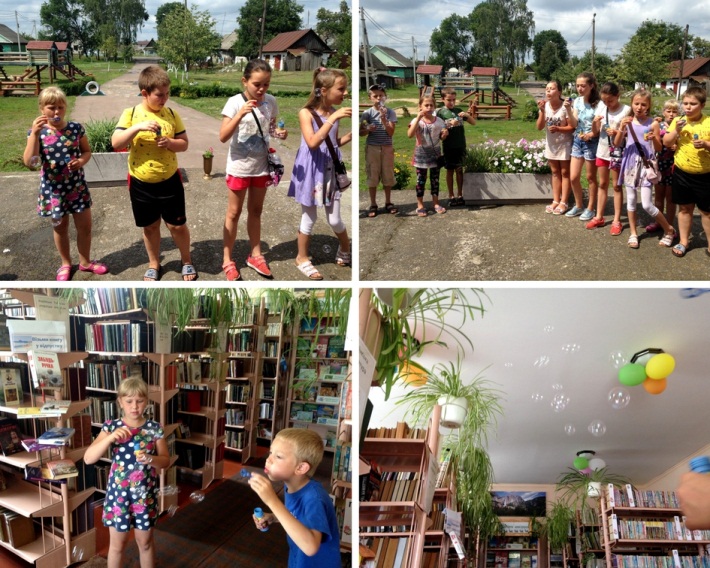 Масові заходи
Година державності – «Живи і процвітай, моя Україно»
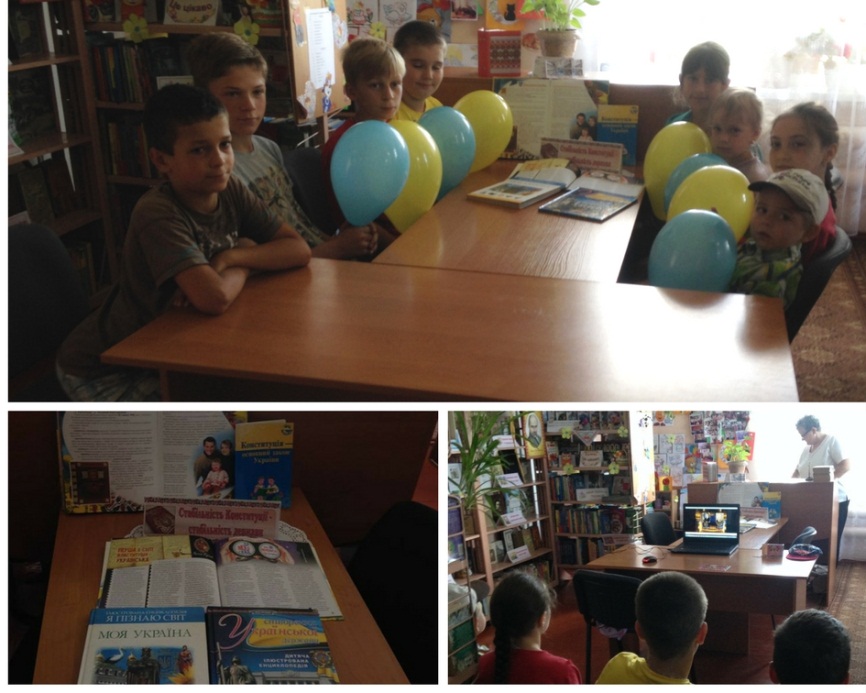 Конкурсно-розважальна програма «Навколосвітня подорож»
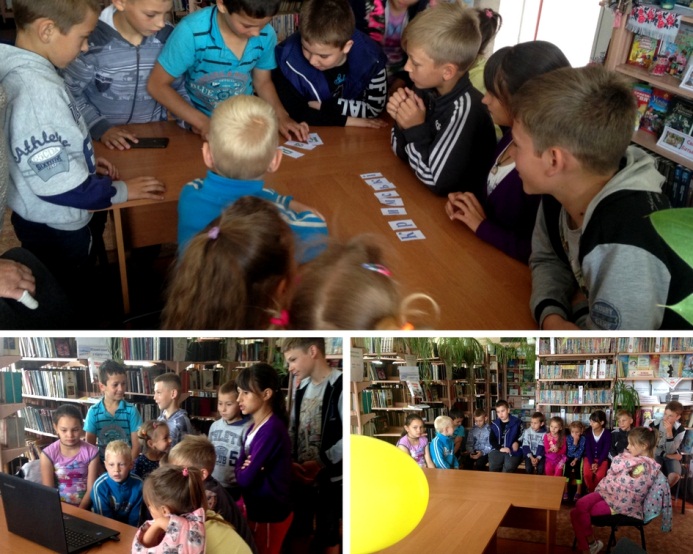 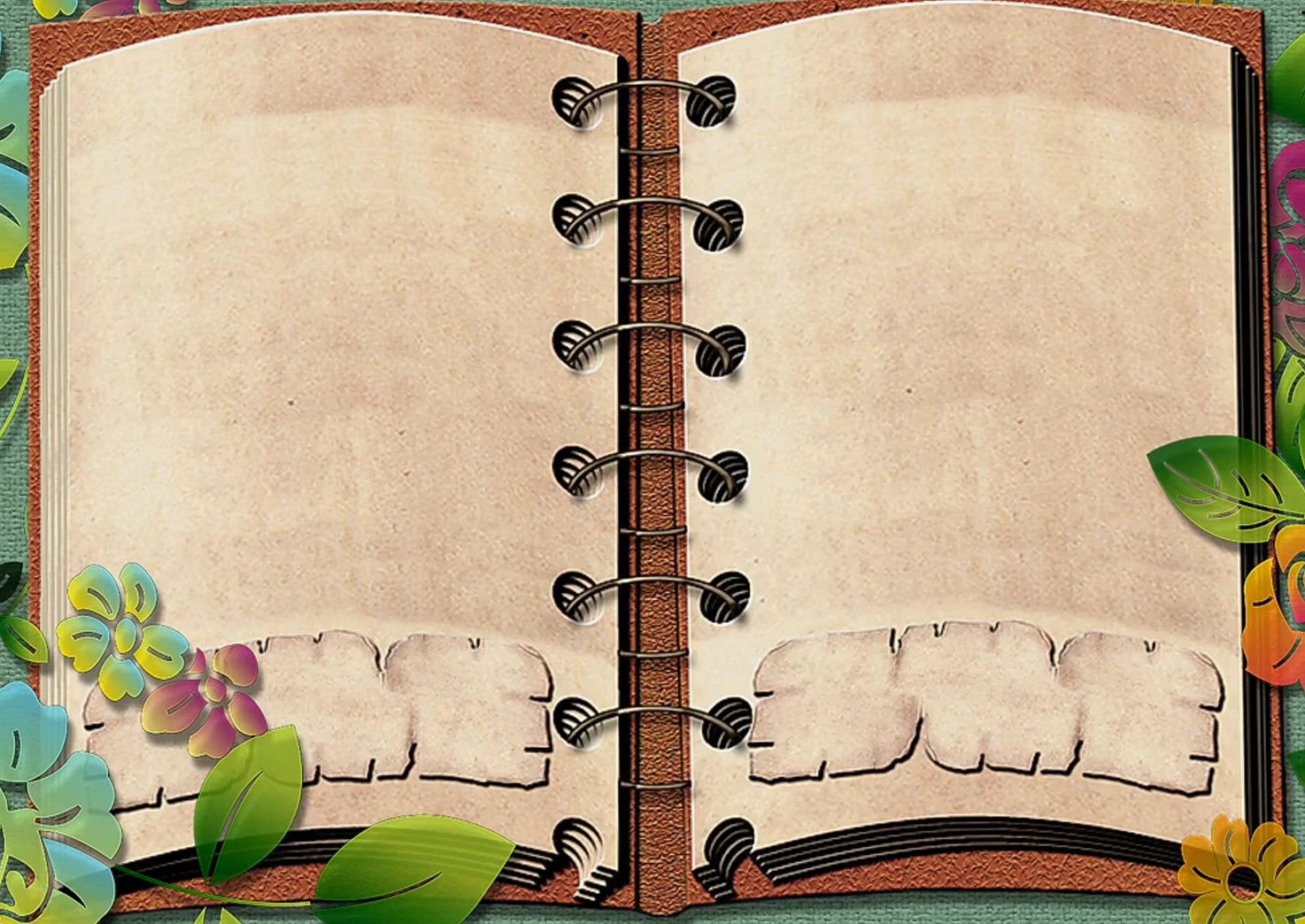 День Незалежності                України
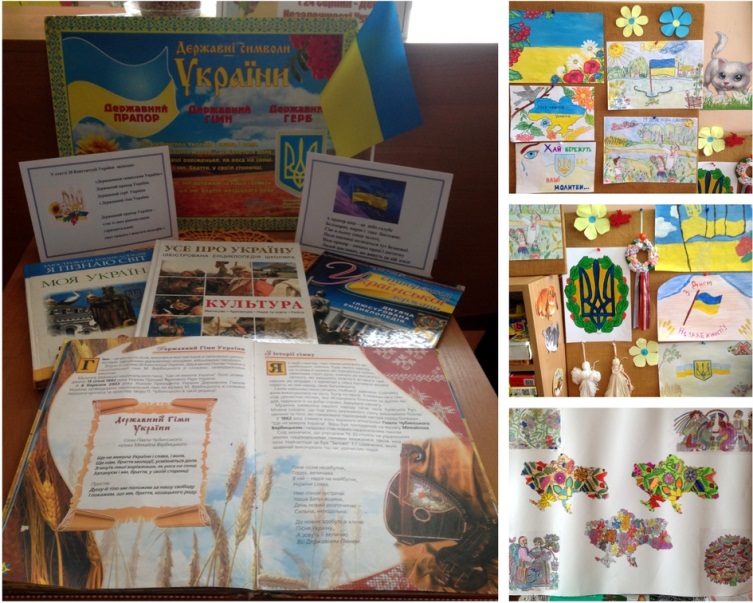 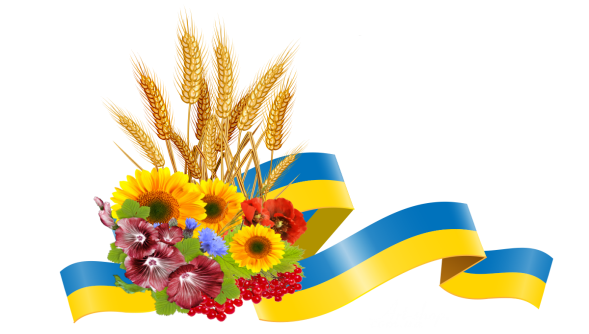 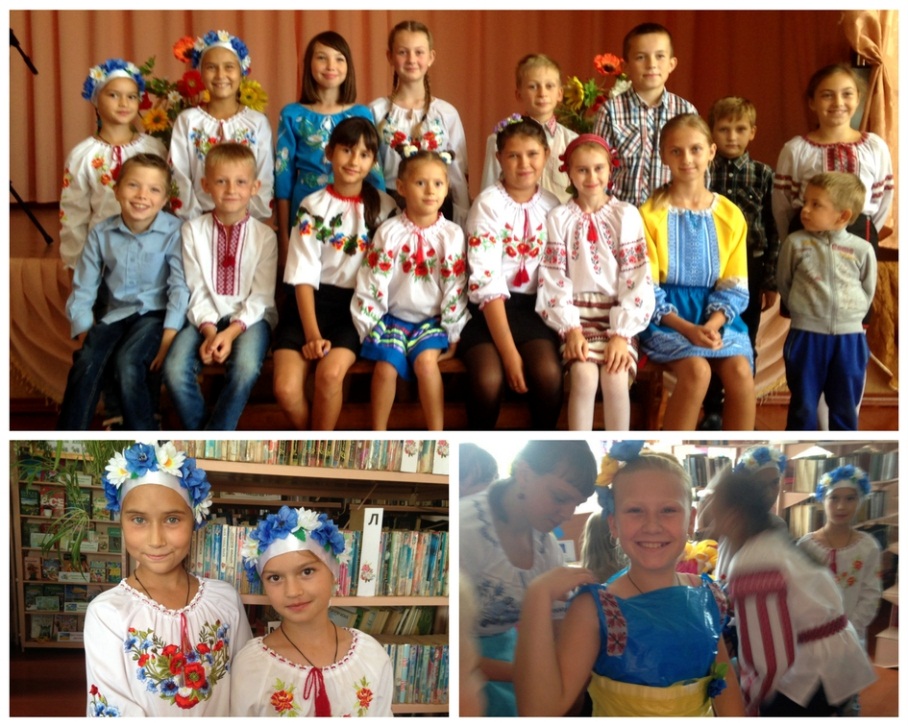 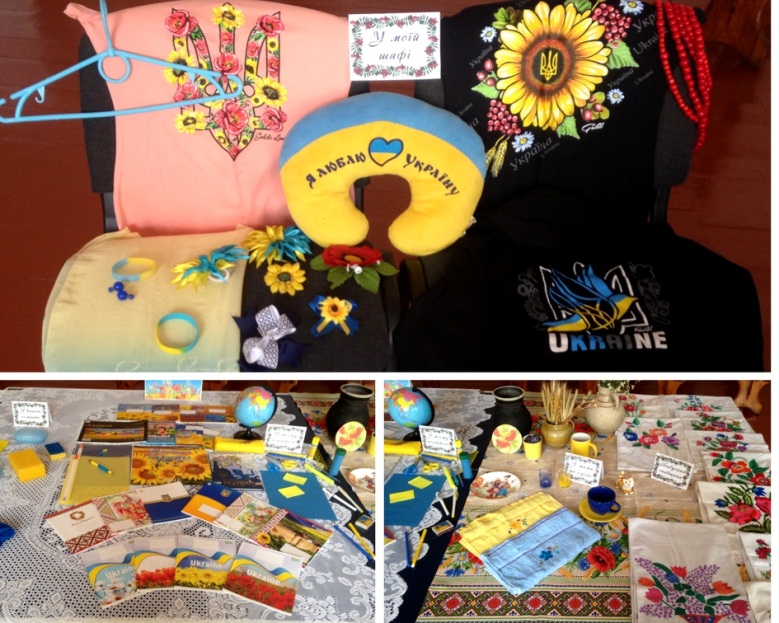 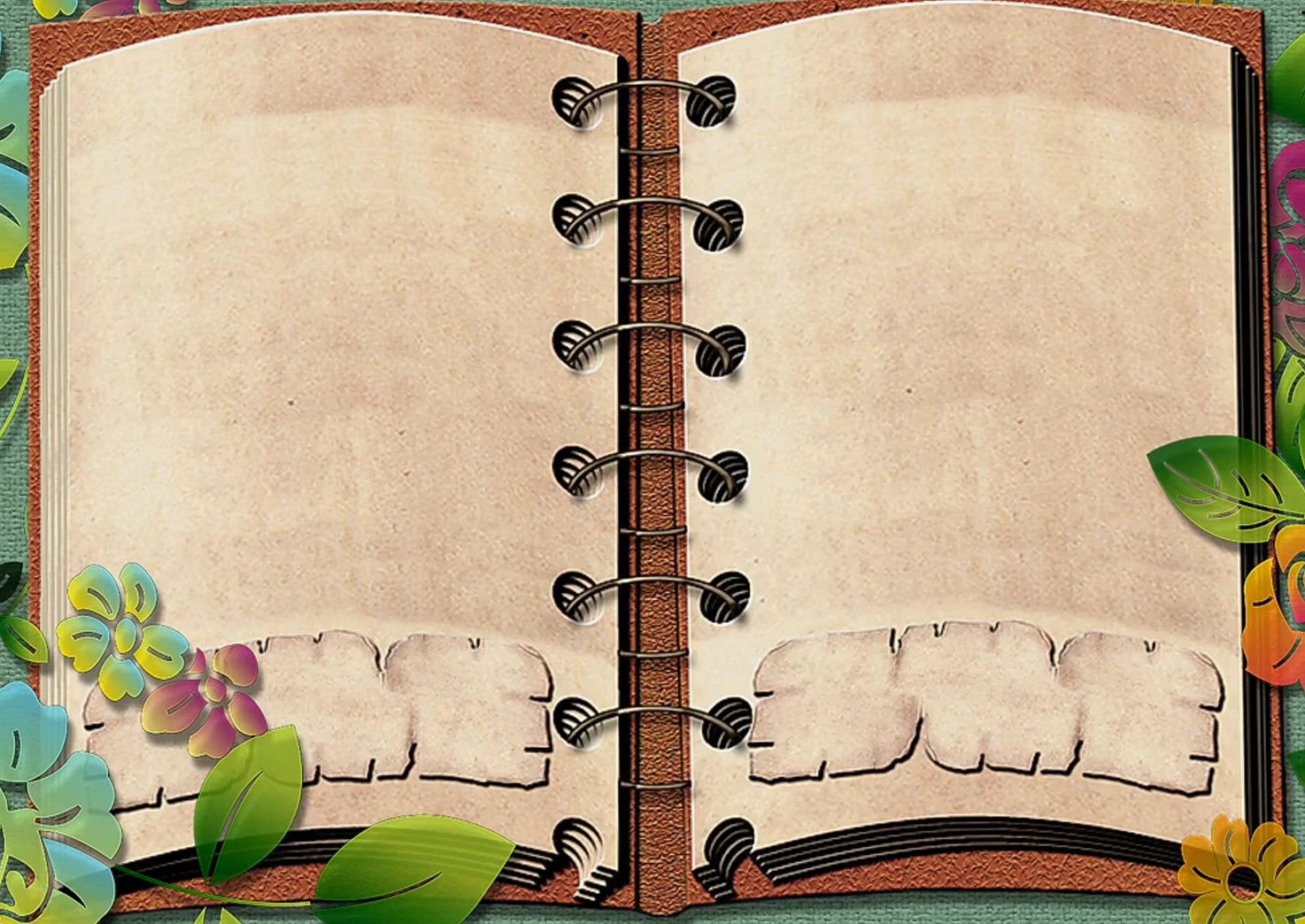 Графік роботи:
Понеділок 9-00 – 18-00
Вівторок     9-00 – 18-00
Середа        9-00 – 18-00
Четвер         9-00 – 17-00
П`ятниця     Вихідний
Субота           9-00 – 18-00
Неділя           9-00 – 18-00
Дякуємо за увагу!
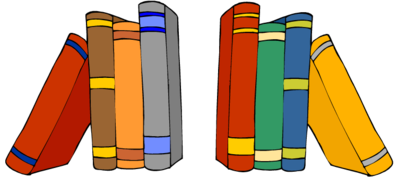 Сарненська міська бібліотека № 2 , 2017 рік.